Density (Compactness)
slanich.zenfolio.com (Gothenburg, Sweden)
Walkable yet enough people to support transit
40 to 200 acres
7 to 8 du/acre 
Suburbia = ~2
Density supports
Transit service
Retail shops
District energy system
Density protects 
undeveloped &sensitive lands
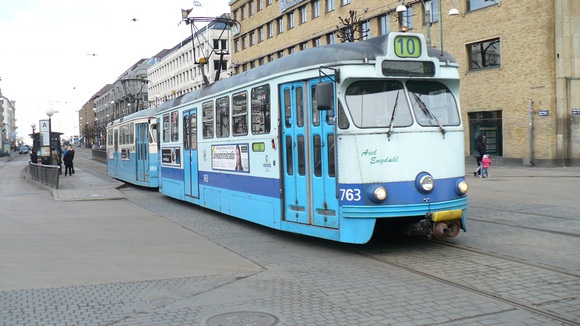 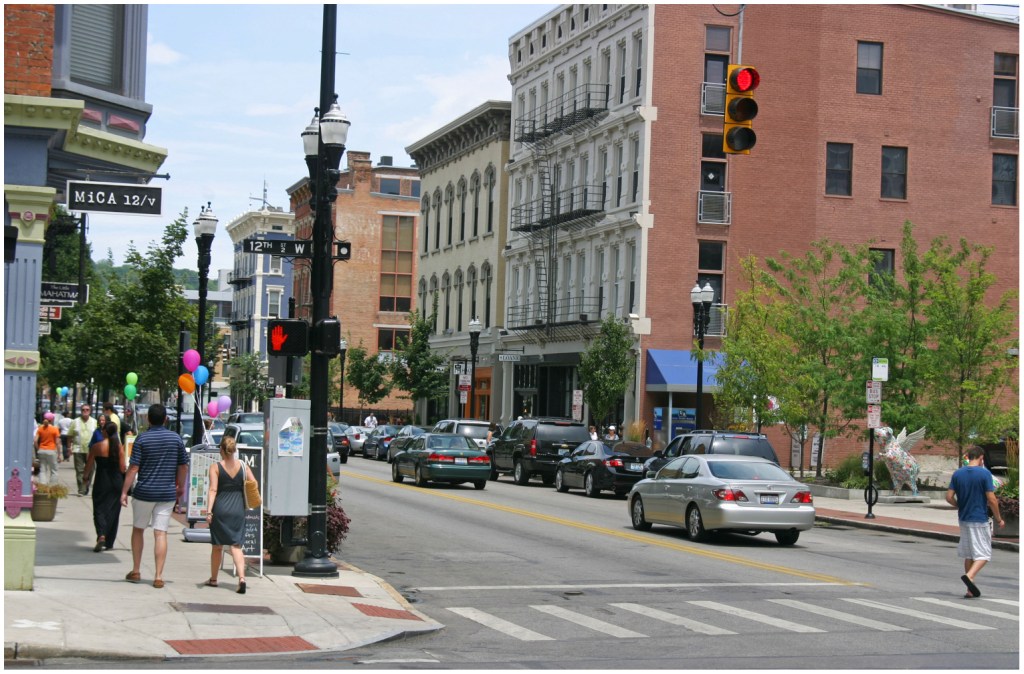 Farr 2008
streetsblog.net (Cincinnati, Over-the-Rhine)
[Speaker Notes: Density > 7 or 8 dwellings/acre 
(Suburbia is ~2 dwellings/acre, not walkable)
Achievable w/ spectrum of housing types
Multifamily to large-lot detached single family
Reduced building envelope of multifamily dwellings saves 30-35 % HVAC
Center w/ apartments above stores
“Built in” customers
Walking replaces car trips
District energy systems
Less paved area / person
Save natural areas]
Low Density Residential
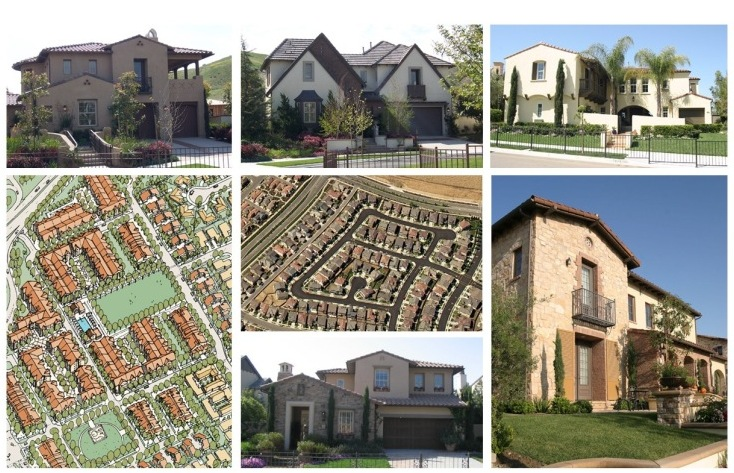 www.ontarioplan.org
[Speaker Notes: (2.1 - 5.0 du/acre)]
Medium Density Residential
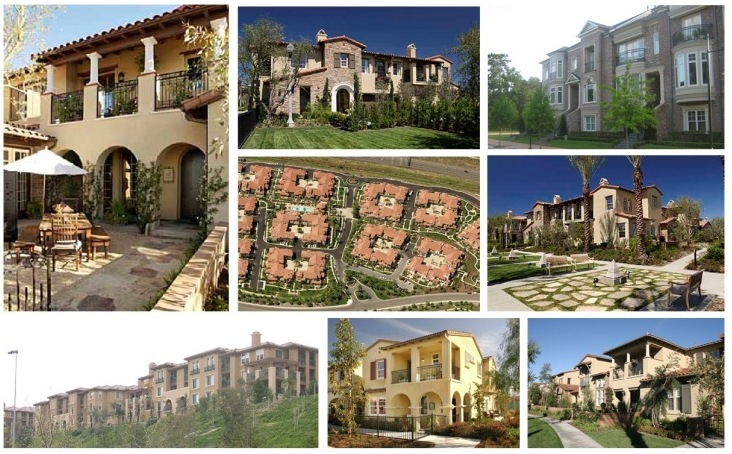 www.ontarioplan.org
High Density Residential
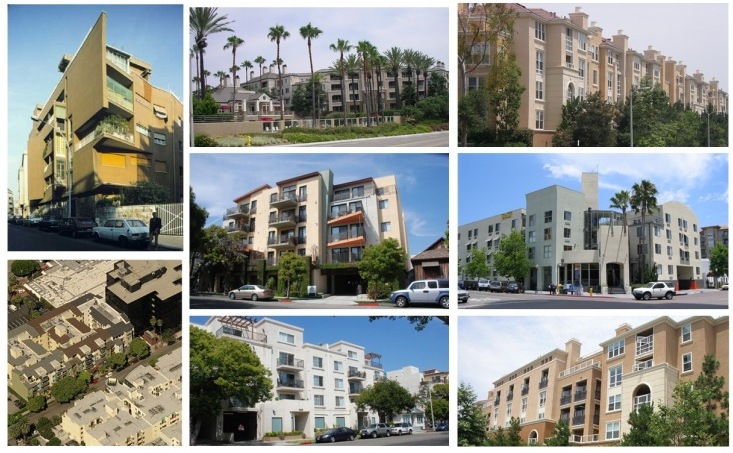 www.ontarioplan.org
NYC Mott Street (Chinatown) c1900
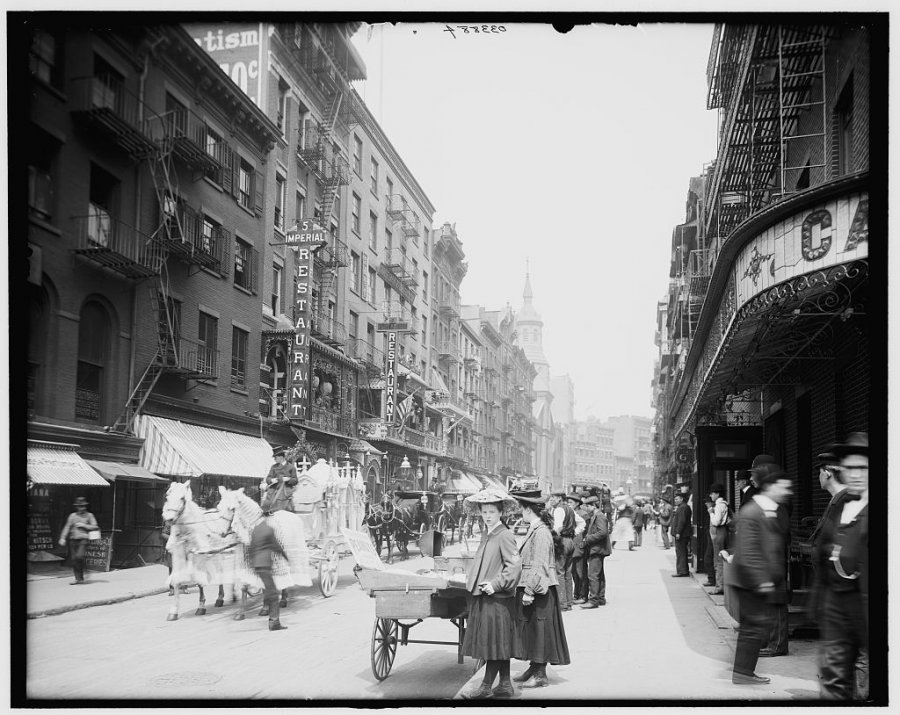 www.businessinsider.com
High Rise Stacked Flats (75 – 150 + du/acre)
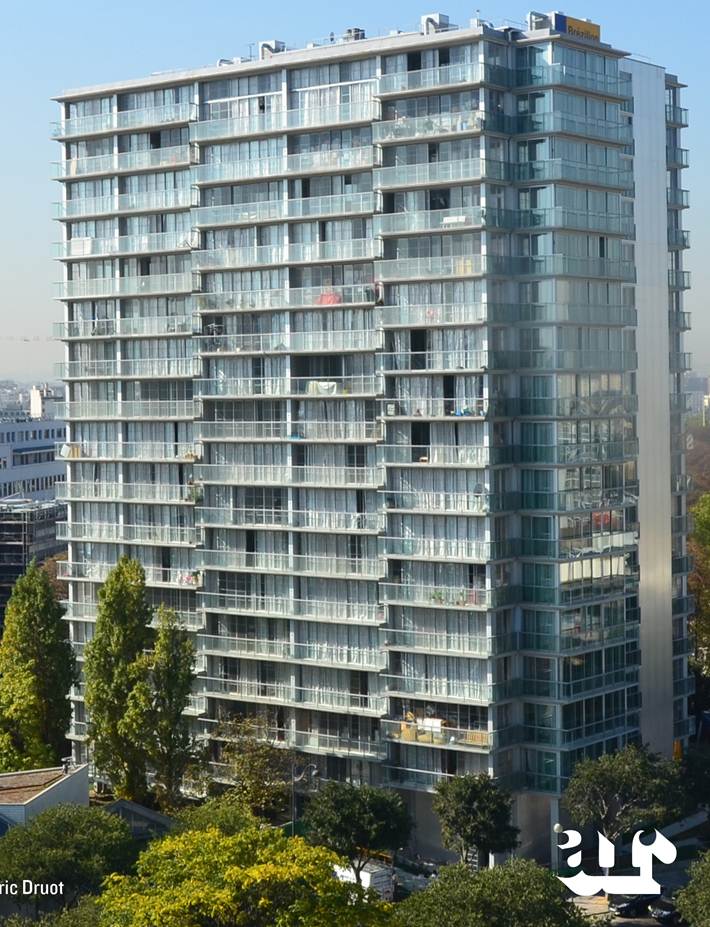 www.architectural-review.com
Paris
Travel and Density
Farr 2008
Stormwater Runoff and Density
Farr 2008
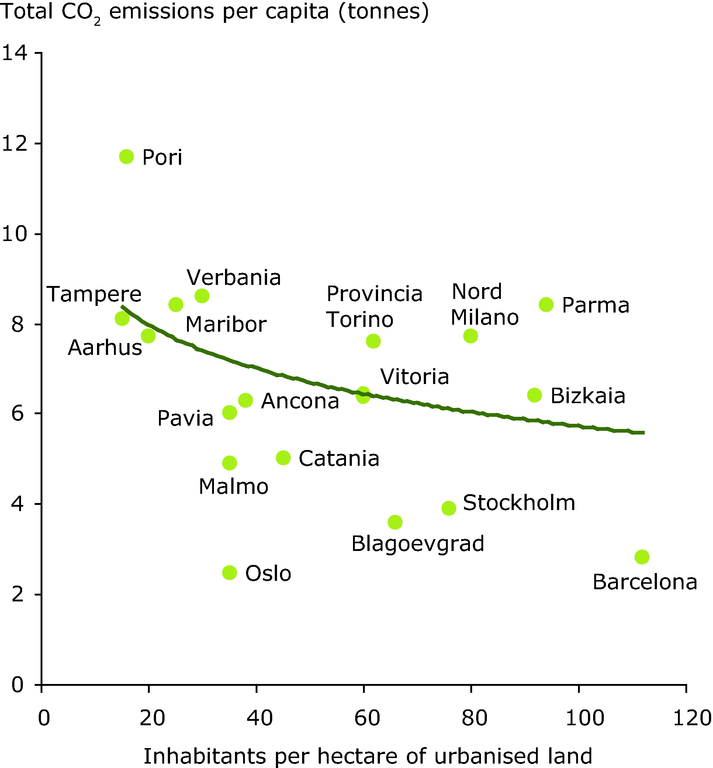 www.eea.europa.eu, 2002